Figure 2. Dating the moment of change in hepatitis B virus (genotype A) incidence among men who have sex with men from ...
Am J Epidemiol, Volume 170, Issue 12, 15 December 2009, Pages 1455–1463, https://doi.org/10.1093/aje/kwp375
The content of this slide may be subject to copyright: please see the slide notes for details.
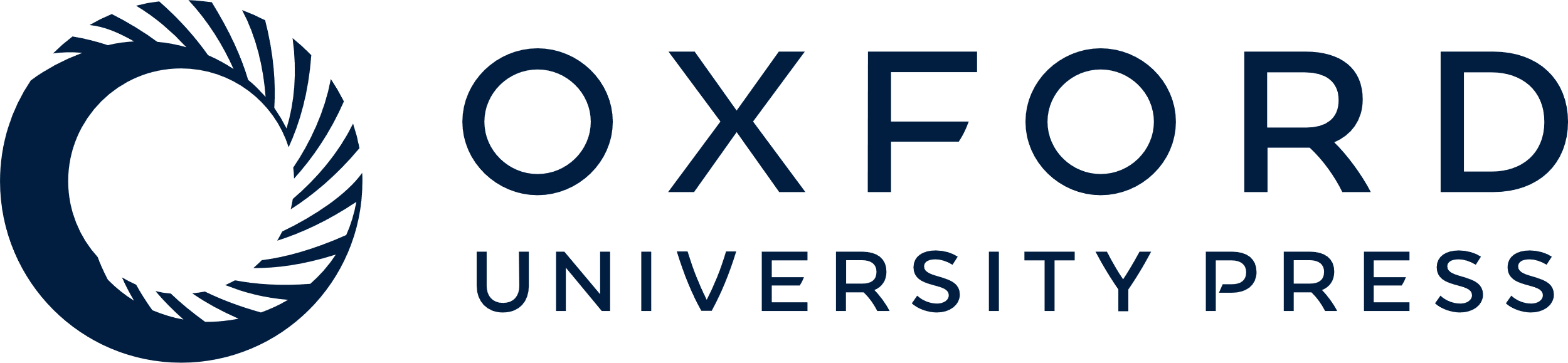 [Speaker Notes: Figure 2. Dating the moment of change in hepatitis B virus (genotype A) incidence among men who have sex with men from clinical case registries in Amsterdam, the Netherlands. The case reports from the 1992–2003 period were translated into a Bayesian posterior probability estimate for the true number of cases based on the assumption that actual cases are notified with a probability of 20%. The clinical case registries show no apparent date of change in the number of hepatitis B virus cases.


Unless provided in the caption above, the following copyright applies to the content of this slide: American Journal of Epidemiology © The Author 2009. Published by Oxford University Press on behalf of the Johns Hopkins Bloomberg School of Public Health. All rights reserved. For permissions, please e-mail: journals.permissions@oxfordjournals.org.]